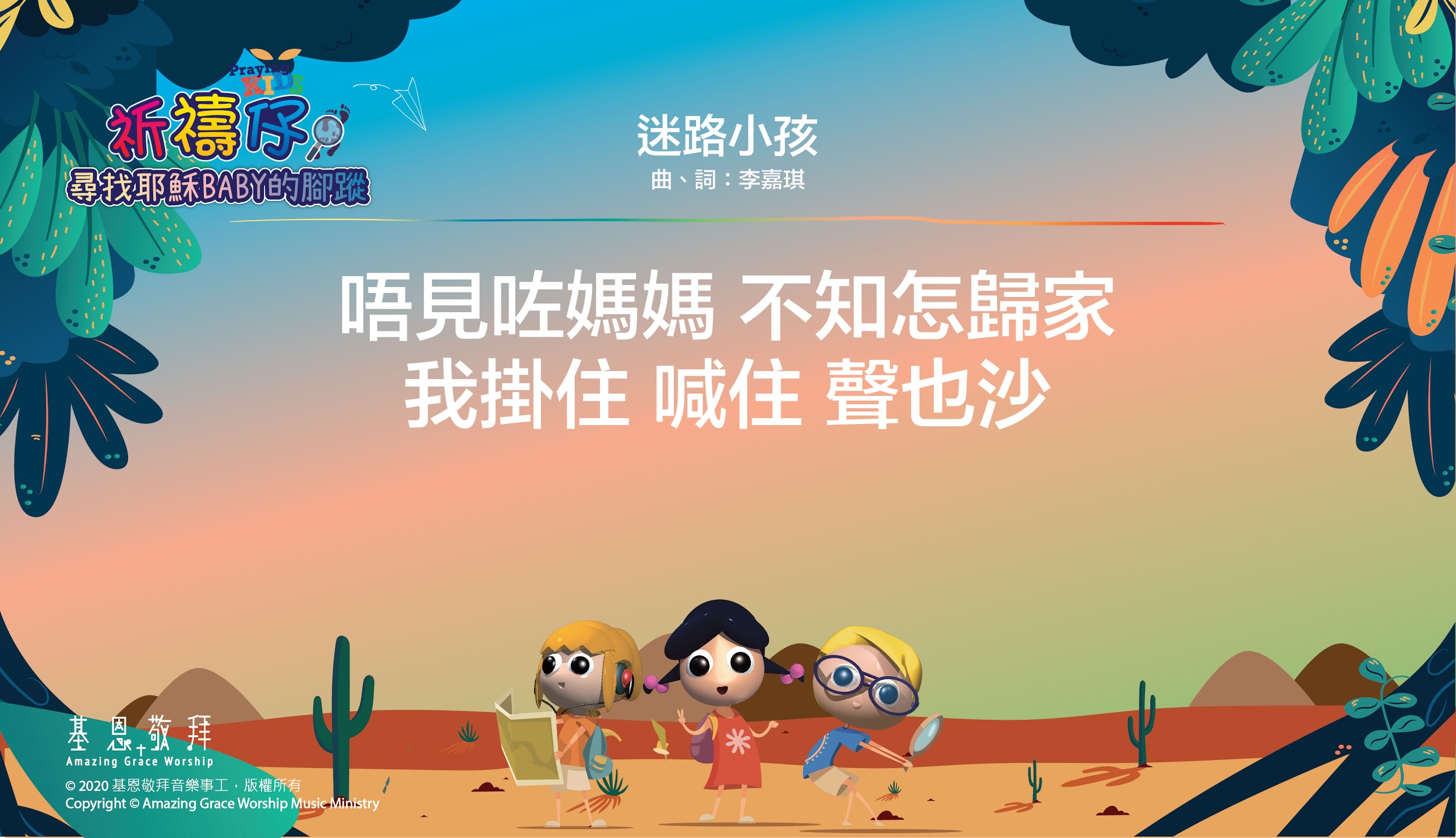 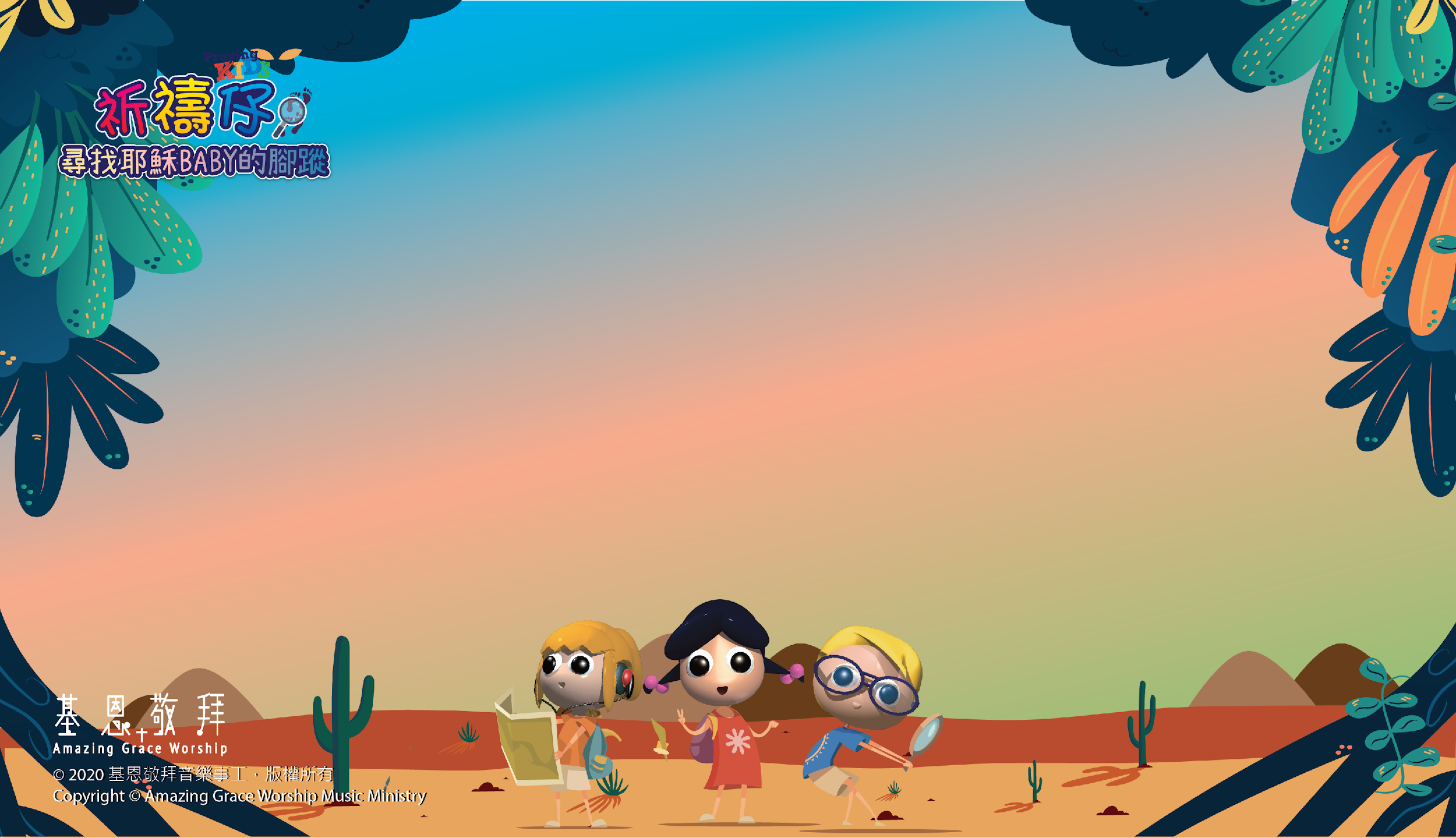 迷路小孩曲、詞：李嘉琪
唔見咗媽媽 
不知怎歸家
我掛住 喊住 聲也沙
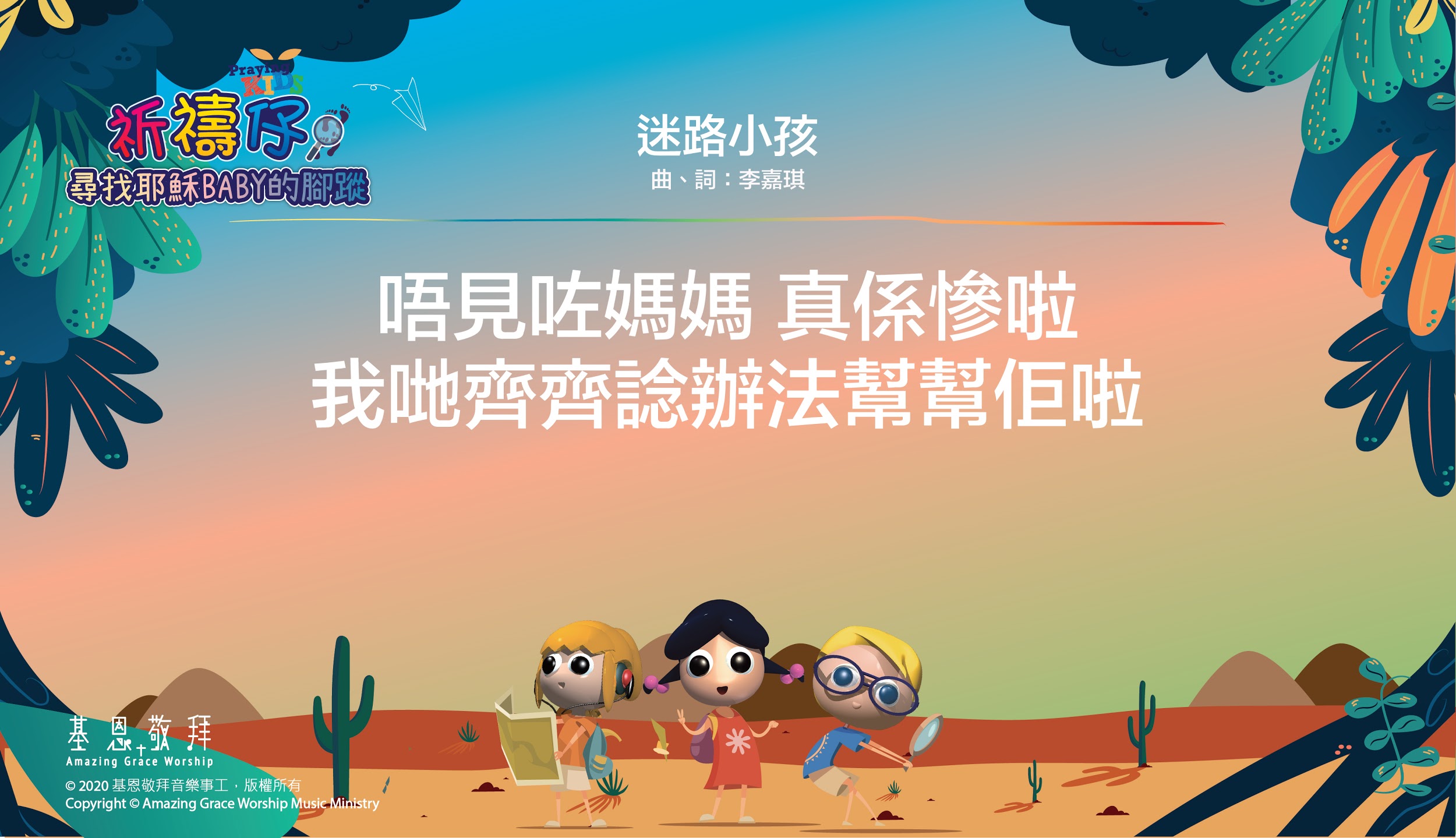 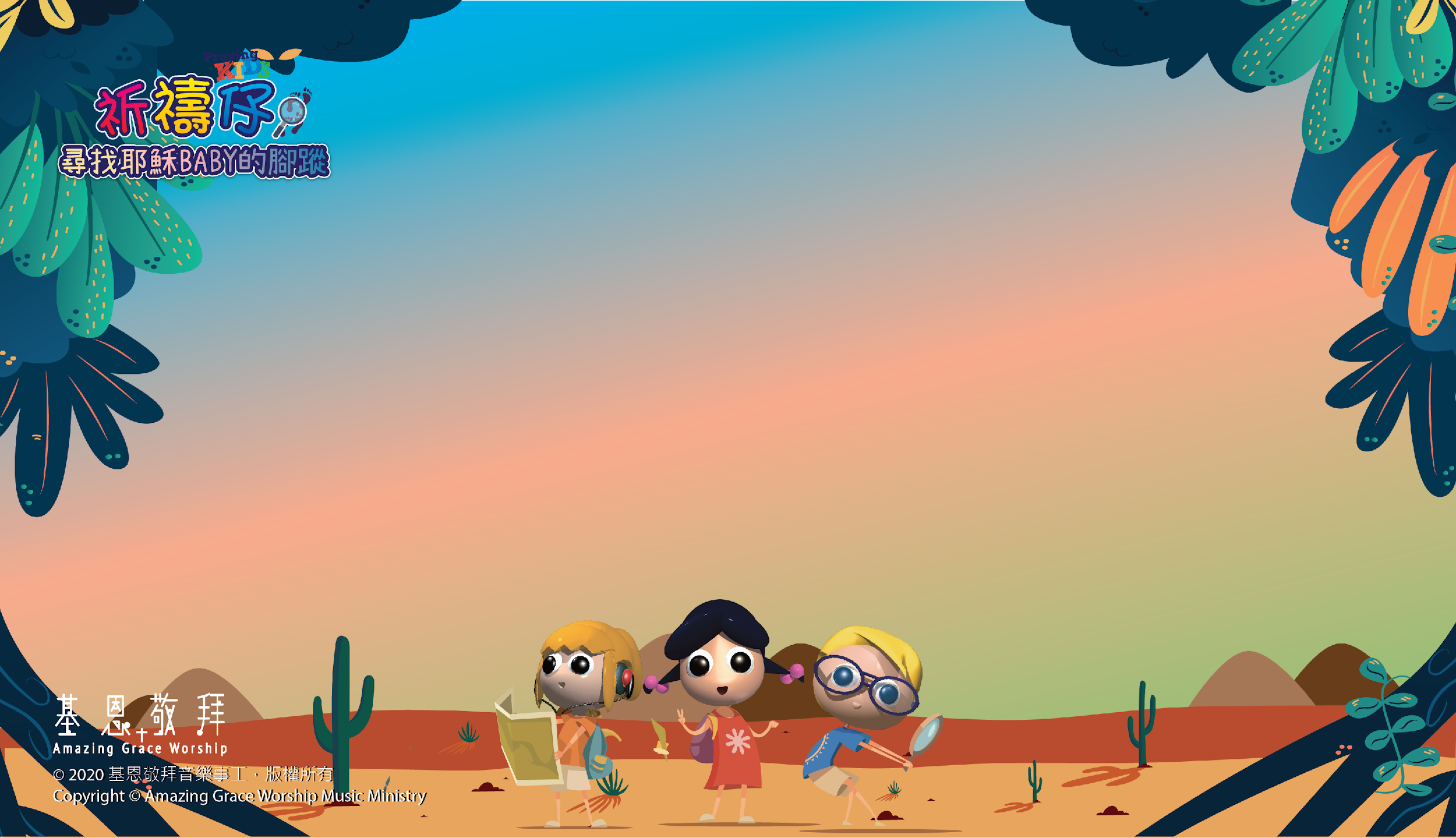 迷路小孩曲、詞：李嘉琪
唔見咗媽媽 真係慘啦
我哋齊齊
諗辦法幫幫佢啦
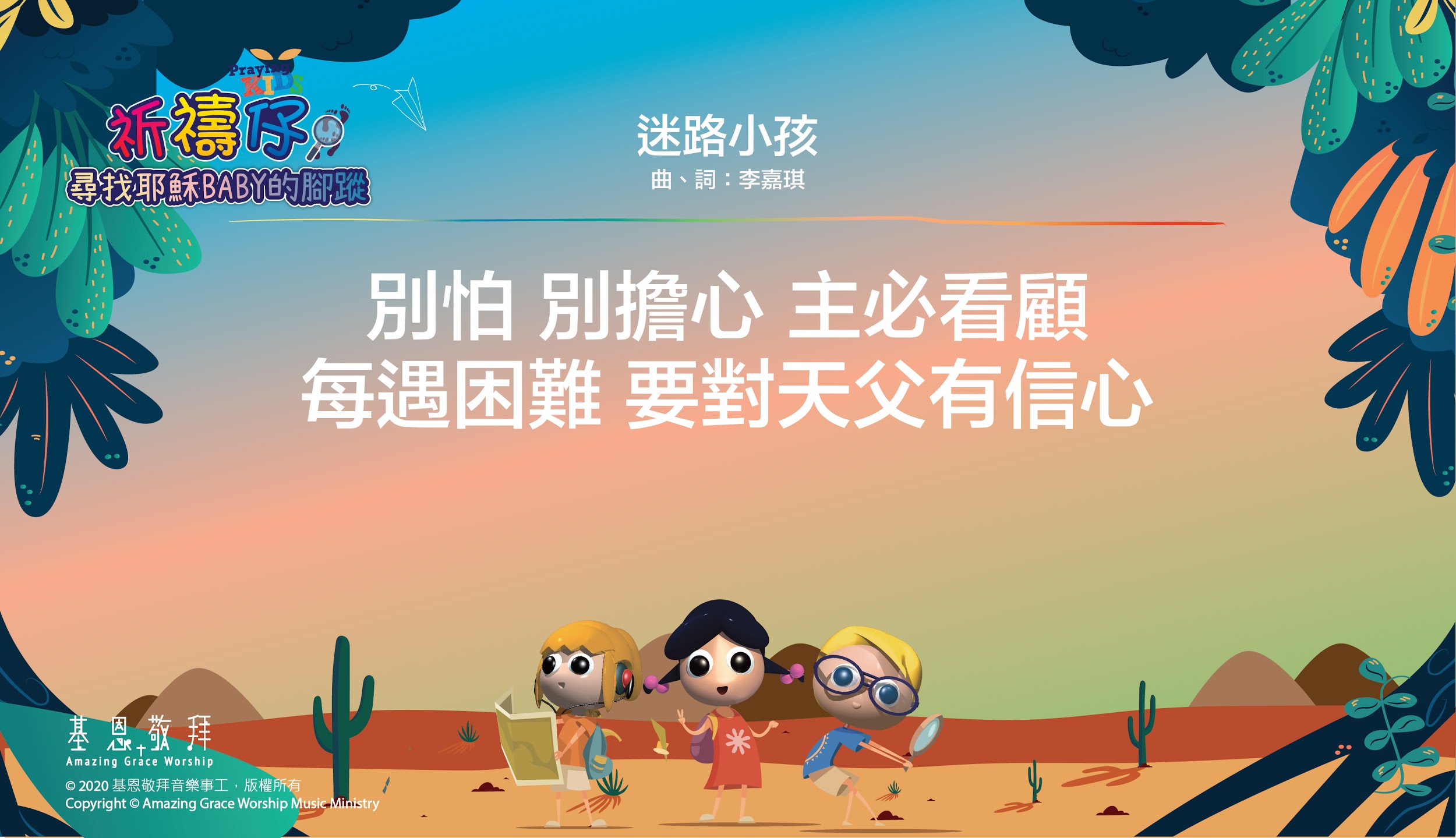 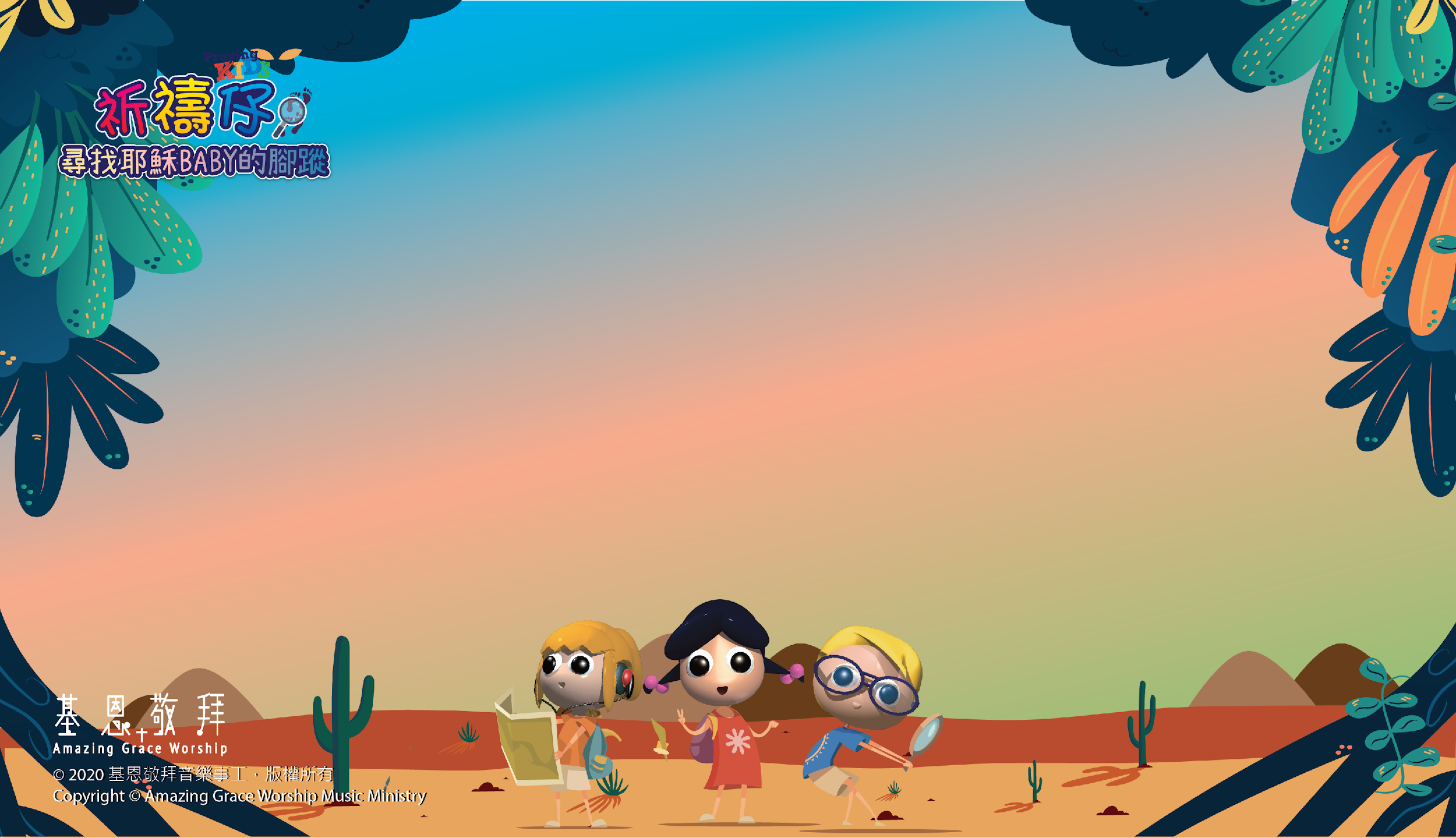 迷路小孩曲、詞：李嘉琪
別怕 別擔心 主必看顧
每遇困難
要對天父有信心
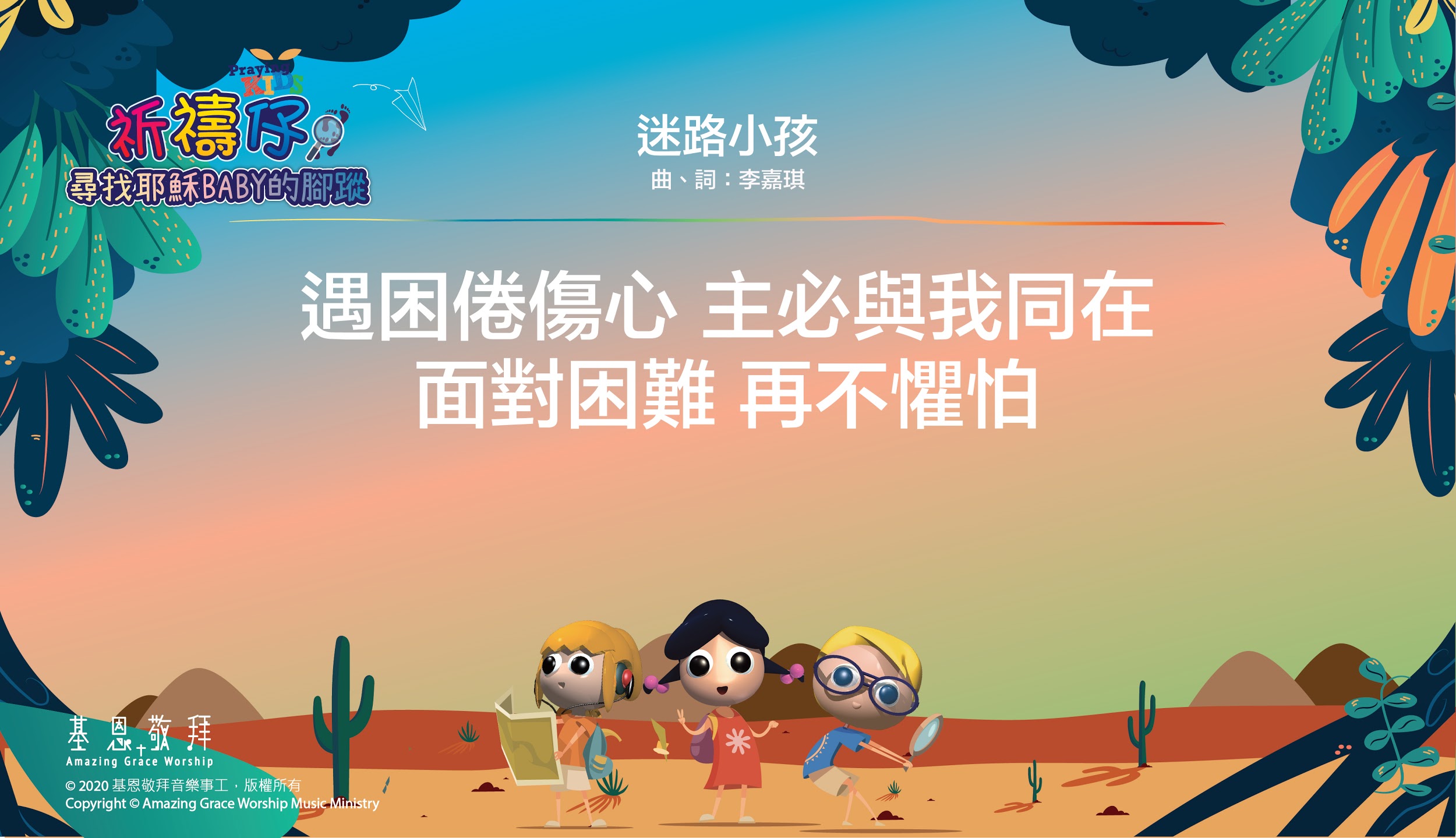 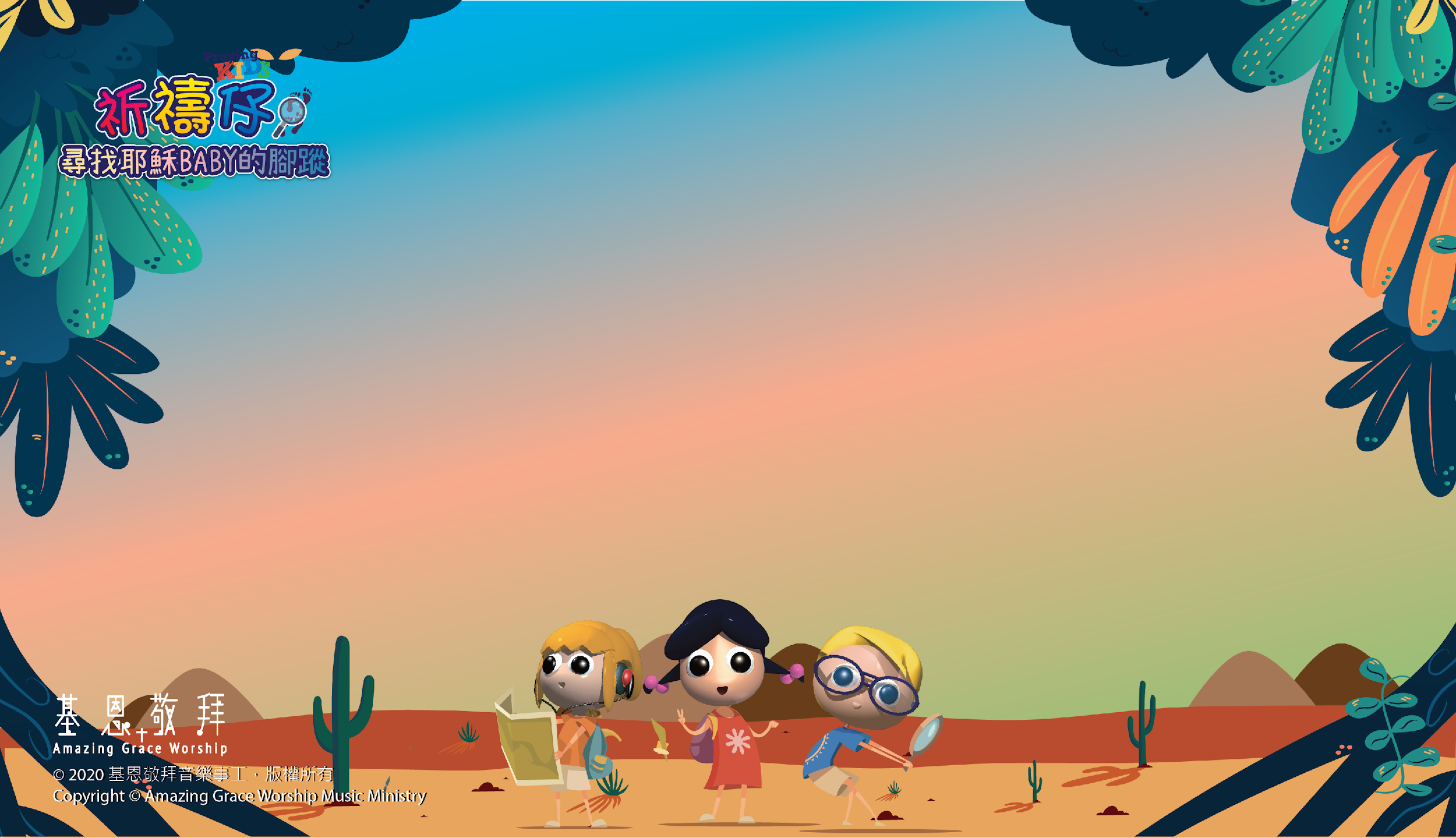 迷路小孩曲、詞：李嘉琪
遇困倦傷心
主必與我同在
面對困難 再不懼怕